TEMPLATE INSTRUCTION: DELETE AFTER READING
Instructions on the use of the EAGE Annual 2024 Powerpoint Template:
This template has been designed to aid you in the preparation of your presentation at the Technical Programme of the EAGE Annual 2024 in Oslo (June 10-13). 
The first slide (page 2) must include the full EAGE logo. Presentation title may be included on the first slide (page 2) or on the second slide (page 3).
The second slide (page 3) may include the presentation title and (co-)author information. 
The middle slides (see page 4) must inclue the EAGE logo in the bottom right corner.
We strongly prefer, in order to preserve the academic nature of the technical programme, that presenters limit the use of company or professional logos to the first and last slides of the presentation.
Aside from these specifications, all information on the following slides constitute suggestions, and you may adapt the template to suit the purposes and shape of your presentation.
We look forward to meeting you at the Annual 2024 in Oslo!
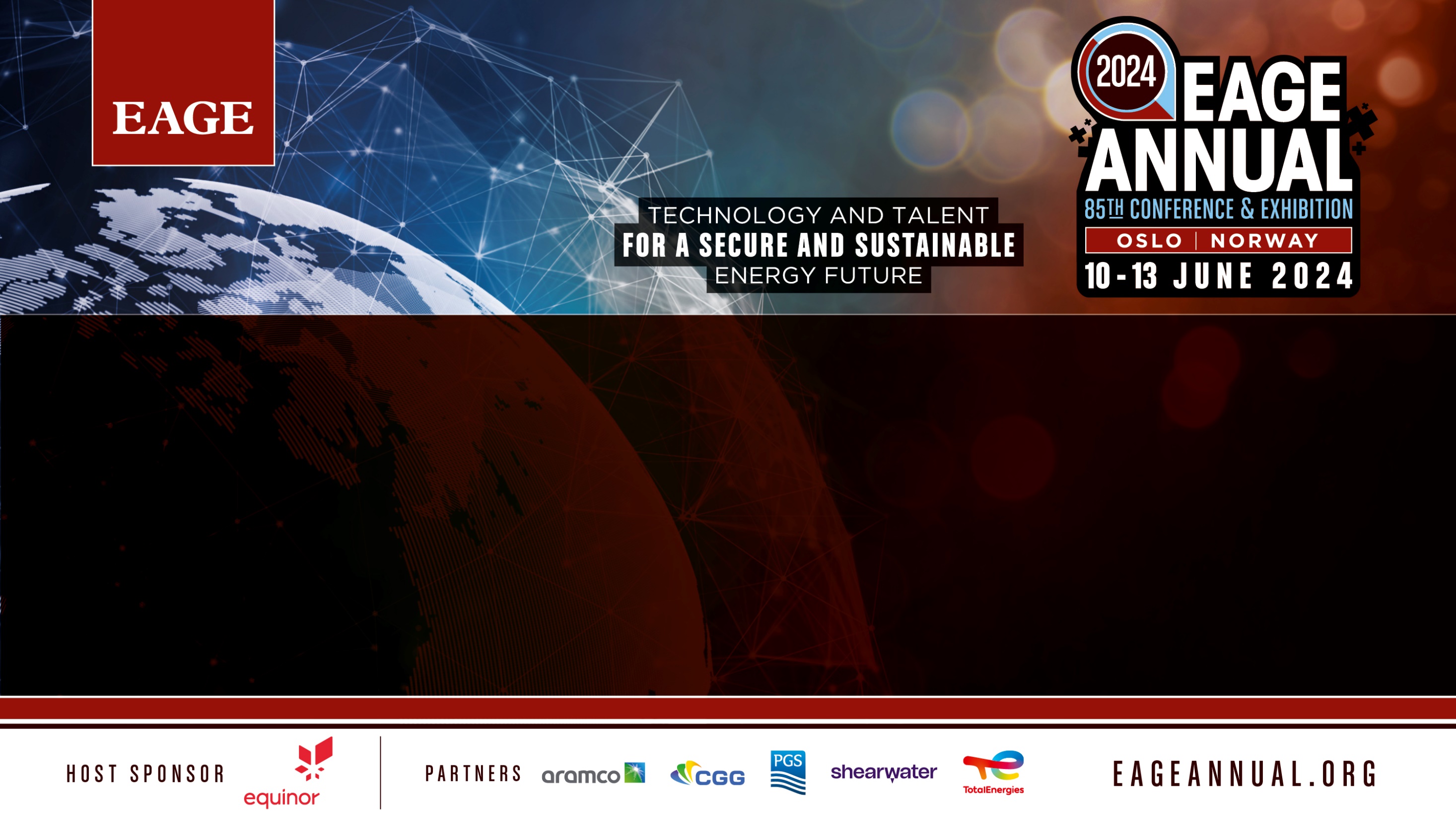 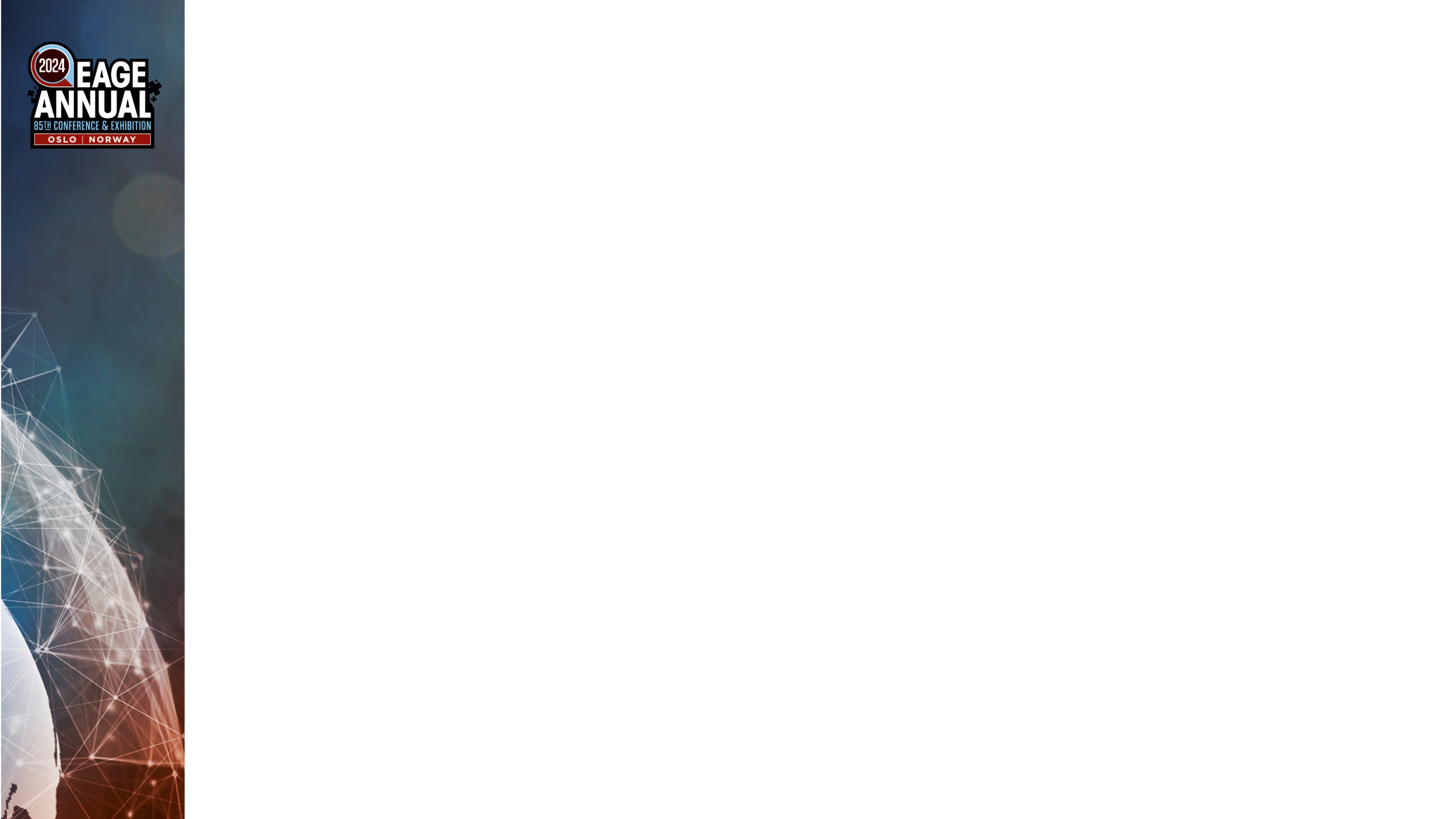 Acknowledgements / Thank You / Questions
One-column format




Author, Company name and/or Logo
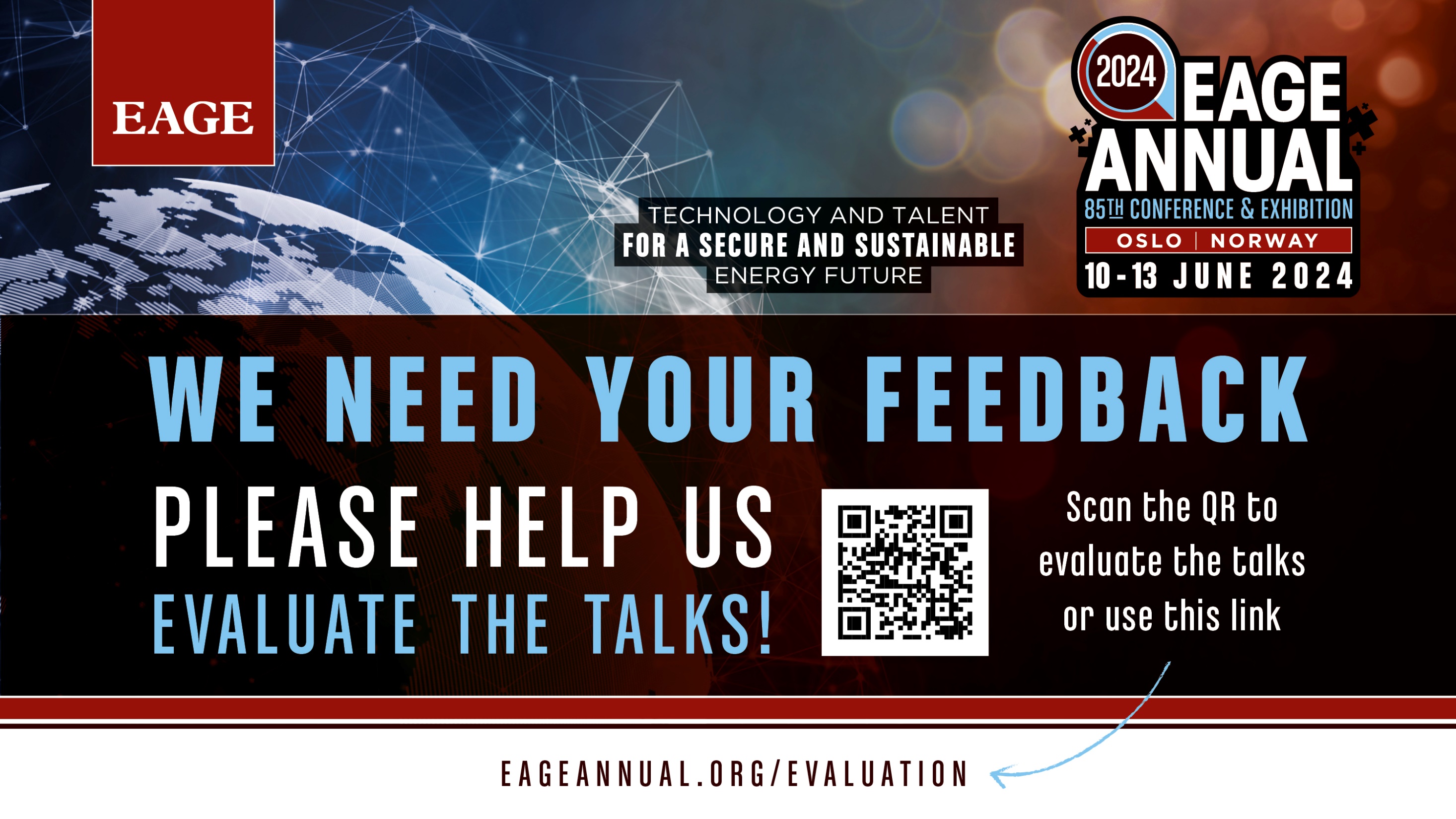